مراقبتهای ادغام یافته سلامت نوجوانان و مدارس
آشنایی با بیماریهای دوران نوجوانی
بخش دوم
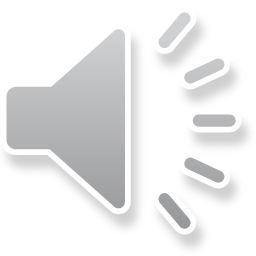 1
مشخصات سند
تصویر پرسنلی مدرس:



 نام و نام خانوادگی مدرس : سعیده آهنکار 
 مدرک تحصیلی:
    کارشناسی ارشد مدیریت خدمات بهداشتی و درمانی 
موقعیت شغلی : مربی مرکزآموزش بهورزی شهرستان ابهر 
دانشگاه علوم پزشکی و خدمات بهداشتی و درمانی استان زنجان
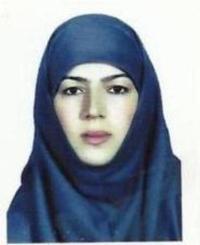 حیطه درس : 
مراقبتهای ادغام یافته سلامت نوجوانان و مدارستاریخ آخرین بازنگری: 1399/7/1
نوبت تهیه :1
نام فایل:
MN-Ashnayi- ba- bimarihayeh-doran-nojavani- edi3
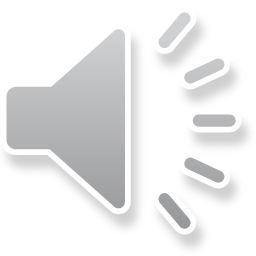 2
اهداف آموزشی
انتظار می رود فراگیر پس از مطالعه این درس بتواند :
مشکلات رفتاری در نوجوانان را نام ببرد.
مشکل ناخن جویدن و نکات مهم در برخورد با نوجوان مبتلا را توضیح دهد.
مشکل لکنت زبان و نکات مهم در برخورد با نوجوان مبتلا را شرح دهد.
مشکل شب ادراری و نکات مهم در برخورد با نوجوان مبتلا را بيان کند.
مشکل پرخاشگری، گوشه گیری، افسردگی و نکات مهم در برخورد با نوجوان مبتلا را ذکر کند.
مشکل ترس از مدرسه و کمرویی و نکات مهم در برخورد با نوجوان مبتلا را توضیح دهد.
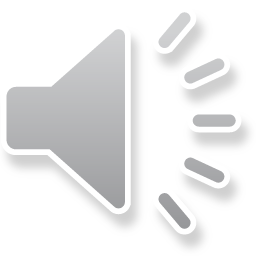 3
فهرست عناوین
بيماریهای دوران نوجوانی 
علل مساعد کننده و علایم بیماریها 
نحوه مراقبتهای ویژه هر کدام از بیماریها 
نحوه درمان نوجوانان مبتلا 
توصیه های آموزشی لازم به نوجوانان و والدین آنها
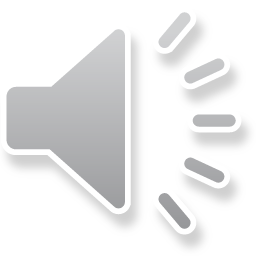 4
مشكلات رفتاري نوجوانان
مشكلات رفتاري نوجوانان، غالباً عوارضي هستند که غير عضوي بوده، علت مشخص و واحد، يا تغييرات قابل بررسي و يا دگرگوني هاي خاص آزمايشگاهي واضحی وجود نداشته و اين موارد به صورت کم و بيش طبيعي مي باشد.
همچنين واحد ارزيابي يا اعداد قابل سنجشي، براي تعيين و ميزان شدت و ضعف اين مشكلات، آن چنان که در بيماري هاي جسمي وجود دارد، در دست نيست.
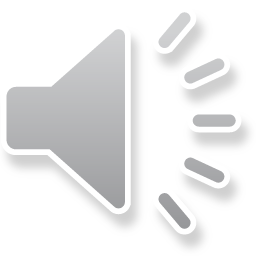 5
ناخن جويدن
از جمله رفتارهاي استرسي در نوجوانان مي باشد. 
معمولاً سابقه فاميلي دارند، و تا حد آسيب ديدن نوك انگشتان، ممكن است شدت داشته باشند. 
اين عادت، گاهي انگيزه ناخودآگاه نوجوان، به آزار دادن و ناراحت کردن والدين مي باشد یا نه؟
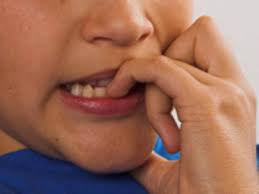 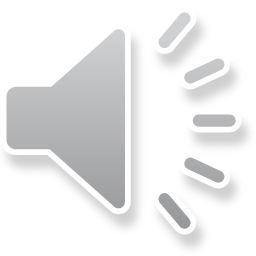 6
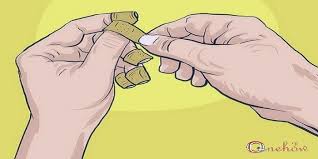 درمان ناخن جويدن
ابتدا بايد علت و انگيزه انجام کار شناسايي شود و سپس درمان شروع شود. 
والدين در پيشگيري از بروز رفتار در آغاز کار، بسيار نقش مهمی دارند.
روشهايي نظير: تلخ کردن و بستن ناخن، تهديد و تمسخر نوجوان، که احتمال دارد به طور موقت به درمان بيانجامد، خيلي ارزش چنداني ندارد.
اصرار به ناخن نجويدن، اثر منفي داشته و باعث تشديد و تثبيت اين عمل مي شود.
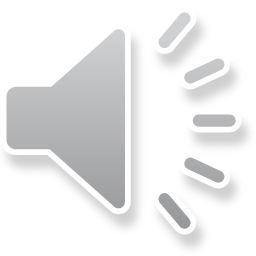 7
ادامه - درمان ناخن جويدن
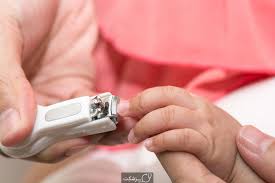 درمان هاي مناسب شامل:  
ستايش و تشويق رفتار هاي مناسب و افزايش اعتماد به نفس به نوجوان. 
 برقراري رابطه دوستانه و تحت فشار قرار ندادن نوجوان.
 افزودن بر آگاهي فرد در زمينه مضرات ناخن جويدن. 
 مشغول نگه داشتن نوجوان به نقاشي و نوشتن و بازي کردن.
تغيير وضعيت محيطي، صحبت از وقايع شاد و خوشايند در حضور نوجوان.
يكي از موثرترين راه هاي رفع مشكل، آشنايي والدين، در زمينه حمايت هر چه بيشتر نوجوان و ايجاد محيط خانوادگي امن و به دور از آشوب و استرس نوجوان مي باشد.
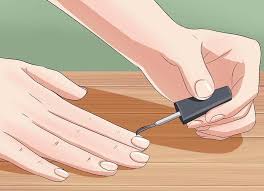 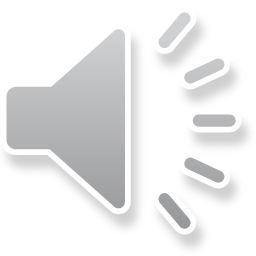 8
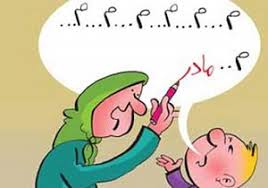 لكنت زبان
لكنت زبان از جمله اختلالات رفتاري است که:
 به صورت وقفه هاي متناوب و بي اختيار در ريتم و جريان صحبت، تكرار اجباري کلمات، طولاني شدن صداها، همراه با تغيير وضعيت صورت و لبها بروز مي کند.
ميزان شروع آن در طبقات مرفه، بيشتر از جوامع فقير و متوسط است. 
بروز آن در پسرها، 3تا 4برابر بيشتر مي باشد. که شايد به علت نارس تر بودن سيستم عصبي، عضلاني گفتار نزد پسرها، در شروع امر تكلم نسبت به دخترها است.
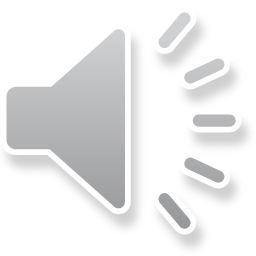 9
علل لكنت زبان
الف- علل عضوي:
 در اين حالت، وجود ضايعاتي در مغز و يا قسمتهاي مختلف دستگاه گويايي ممكن است نوجوان را از تكلم عادي باز دارد.
 ضايعات مغزي ممكن است، در دوره قبل از تولد، بر اثر عواملي نظير بيماريهاي عفوني مادر، عكسبرداري به وسيله اشعه ايكس و اختلالات متابوليكي مادر پديد آيد. 
در لحظه تولد نيز، بر اثر ضربه هاي وارد شده بر جمجمه نوزاد و نيز به علت آنوکسي (نرسيدن اکسيژن به نوزاد پس از تولد) احتمال ايجاد صدمات مغزي وجود دارد.
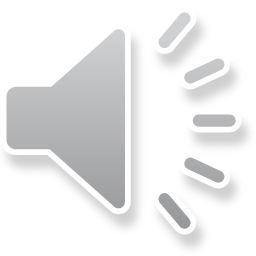 10
ادامه - علل لكنت زبان
ب- عوامل کنشي :
 لكنت زبان گاهي اکتسابي است و عوامل غير عضوي، موجب پيدايش آن مي شود. مانند:
انضباط شديد حاکم در خانه و مخالفتهاي مداوم والدين با نوجوان. 
ترس شديد و تهديد ناگهانی نوجوان.
 جدايي از والدين در سنين اوليه نوجواني.
احساس نا امني و احساس حقارت، خجالت و کمرويي.
فقر فرهنگي و تولد فرزند ديگر در خانواده.
 تاخير طبيعي در تكلم.
اين عارضه در سنين 3تا 7سالگي بيشتر بروز مي کند. معمولاً به شكل آرام و تدريجي افزايش مي يابد به نحوي که در 3سالگي 0/5 درصد و در 7سالگي به %67 مي رسد.
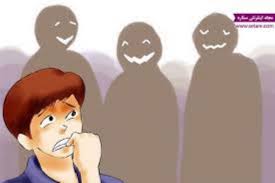 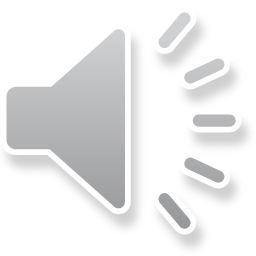 11
درمان لكنت زبان
درمان اين اختلال تدريجي است. و بايد هرچه زودتر شروع شود. (قبل از هفت سالگي نتايج خوبي دارد). 
براي درمان، ابتدا بايد وضعيت زندگي و نوع لكنت به خوبي شناخته شود. و اطلاع دقيق از آغاز تكلم، نحوه سخن گفتن و خصوصيات اطرافيان، و چگونگي آغاز و علل لكنت زبان ضروري است .
نوجوان داراي لكنت زبان (الكن) بايد تشويق شود تا آهسته و شمرده صحبت کند، کلمات را به آرامي بگويد، و با صداي بلند در جمع سرود بخواند. بايد با فرد الكن، هنگام سخن گفتن تماس چشمي برقرار ساخت، به گفته هايش با دقت گوش کرد و هيچگاه نبايد حرف او را قطع کرد.
والدين نبايد، نگراني خود را از نحوه تكلم نوجوان بروز دهند و نبايد او را تحقير و مسخره کنند.
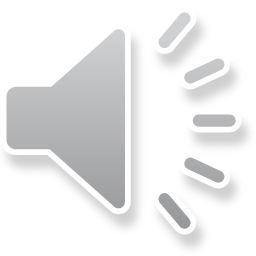 12
شب ادراری
عبارت است از: دفع بي اختياري ادرار در شب و روز، بدون وجود علت عضوي در دستگاه اداري، که پس از سن مورد انتظار کنترل ادراري رخ می دهد (حداکثر زمان اين کنترل يابي، 4 سالگي است).
در خانواده هاي مرفه و کم جمعيت کمتر ديده مي شود. 
در پسرها، 5 تا 7 برابر بيشتر ديده مي شود تا دخترها.
اين عارضه ممكن است به شكل اوليه يا ثانويه بروز کند. در نوع اوليه اکثراً فاميليال (ارثي) است.
 در حاليكه شب ادراري ثانويه غالباً، مدتي نوجوان کنترل ادرار دارد، سپس در جريان يك حادثه يا تنش رواني، شب ادراري آغاز مي شود.
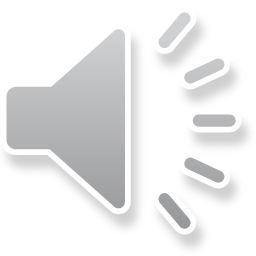 13
عوامل بروز شب ادراری
عوارض دستگاه ادراري مثل: عفونت هاي مختلف مخصوصاً در دخترها
آلودگي به انگل هاي مختلف از جمله: کرمك يا اکسيور (عفونت دستگاه ادراري تناسلي )
بيماريهايي مثل: صرع، ديابت، بيماريهاي مادرزادي کليه، نوعي کم خوني، عيوب نخاعي
تنش هاي عصبي حاصله از اختلافات خانوادگي مانند: 
جدايي طولاني مدت والدين مثل (ولادت نوزاد، تعويض خانه، بستري شدن در بيمارستان و تصادف)
مشكلات خانوادگي، فقر و شلوغي خانه
کند ذهني نوجوان در يادگيري و سخت گيري والدين در امر توالت رفتن
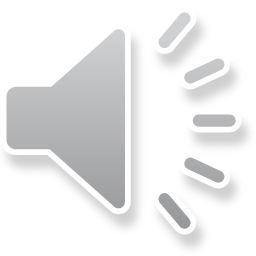 14
درمان شب ادراری
شناخت علت و نوع شب ادراري، براي ارائه روشهاي درماني مناسب ضرورت دارد.

روشهاي مختلفي براي درمان شب ادراري ارائه شده است که عبارتند از: 
استفاده از بازتابهاي شرطي
بيدار کردن نوجوان
 تجويز دارو
آموزش افزايش حجم مثانه
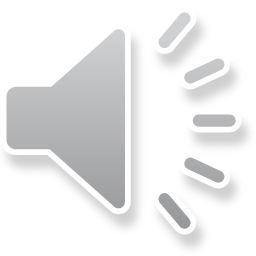 15
پرخاشگري
پرخاشگري، يكي از رايجترين واکنشهاي نوجوان، نسبت به ناراحتيها و ناکاميهاست. که به منظور صدمه رساندن به ديگران، کسب پاداش، ارضاي نيازها يا رفع موانع انجام مي شود. 

علل پرخاشگري: 
پرخاشگري ممكن است ناشي از اختلالات و بيماريهاي جسمي باشد. 
از ديدگاه علل محيطي، پرخاشگري رفتاري آموخته شده است.
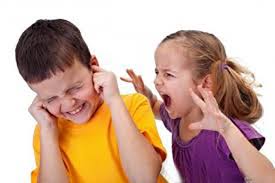 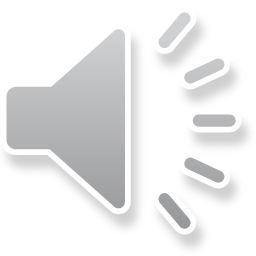 16
علایم پرخاشگری
علائم پرخاشگري را مي توان به دو دسته:
پرخاشگري با خود و پر خاشگري با ديگران طبقه بندي کرد.
1- پرخاشگري با خود: به صورت احساس خستگي و فرسودگي، دروغگويي، نگاههاي تند و خشن، به هم  فشرده دندانها، پيدايش چين و چروك در صورت، بالا رفتن ضربان قلب، جيغ زدن، حسادت، گريه و ...
2- پرخاشگري با ديگران: به صورت ايجاد مزاحمت براي اطرافيان، سرزنش ديگران، بي نظمي، دزدي، ضرب و جرح، جنگ و ستيز و...
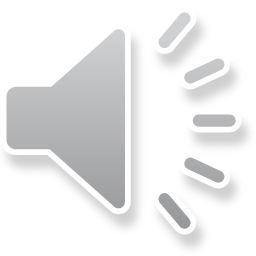 17
درمان پرخاشگری
درمان پرخاشگري از بعد اجتماعي:
 در درمان پرخاشگري بايد، ابتدا علت بروز آن شناسايي شود. 
تا هنگامي که رفتار والدين و ديگر کساني که با نوجوان ارتباط دارند تغيير نكند، در رفتار پرخاشگرانه نوجوان هيچگونه تغيير چشمگيري به وجود نمي آيد. 
هدف از درمان، حذف غريزه پرخاشگري در نوجوان نيست. بلكه هدف آن است که، پرخاشگري به تدريج، به سوي اعمال مطلوبتر و مناسبتر، سوق داده شود.
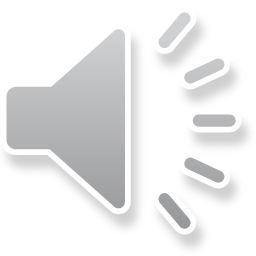 18
توصيه هايی براي کاهش رفتار پرخاشگرانه نوجوان
بهتر است پرخاشگري نوجوان، از همان سالهاي اول کنترل شود تا به صورت عادت در نيايد.
در قبال عصبانيتها و ناراحتيهاي نوجوان، پرخاش نشود.
ناکاميها و محروميتهاي نوجوان، تا حد ممكن برطرف شود.
با نوجوان در زمان عصبانيتش جر و بحث نكنيد و از تنبيه بدني نوجوان خودداري شود.
به نوجوان توجه افراطي نشود و در حضور ديگران تحقير نشود.
نقايص نوجوان به ويژه در جمع بيان نشود.
نوجوان بازيهاي خشونت آميز نكند و از مشاهده صحنه هاي خشونت آميز منع شود.
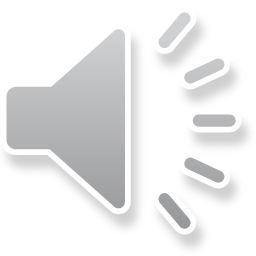 19
گوشه گيری
گوشه گير از نظر لغوي، به معني تنها و مجرد، و در خلوت نشستن و از جمع کناره گرفتن است. اگر گوشه گيري به موقع درمان نشود، به پيدايش حالات رواني شديد و افسردگي منجر مي شود. 
علائم و نشانه های گوشه گيری:فرد گوشه گير چون نمي تواند مشكلاتش را در عالم واقعيت حل کند، به تخيل فرو مي رود و به خيالبافي مي پردازد.سایر علایم شامل : خجالتی، احساس محرومیت و ناتوانی از برقراری رابطه با اطرافیان، به تعویق انداختن انجام کارها، بی حوصلگی، احساس خستگی، زود رنجی، نگرانی از آینده،
 غیبت از مدرسه و عدم علاقه به درس و مدرسه، عدم تمرکز حواس، اختلال در خواب 
و خوراک
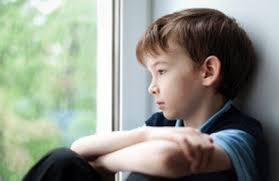 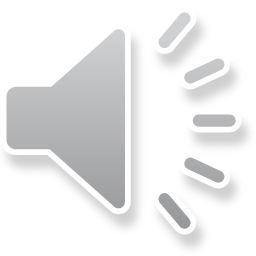 20
علل  گوشه گیری
عوامل متعددي موجب گوشه گيري مي شود. از جمله:
غم و اندوه شديد و مداوم، فقر و تنگدستي، احساس گناه
ضعف و نقص جسماني، تكبر و غرور، احساس حقارت شديد 
عقب ماندگي درسی، پذيرفته نشدن در خانه و مدرسه
حسادت و انتقام جويی، احساس ترس و ناامني، نابسامانيهاي خانوادگي 
طلاق و بي پاسخ گذاشتن پرسشهاي کنجكاوانه نوجوان
 بي حوصلگي در برقراري ارتباط سالم با نوجوان، محروميت از محبت مادر و ...
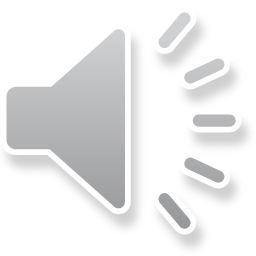 21
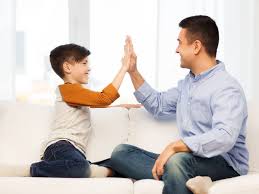 درمان  گوشه گیری
شيوه هاي درمان گوشه گيري بسيار متعدد است. با صميميت و محبت، بايد به 
تمام تغييرات رفتاري مناسب و موفقيت آميز آنان توجه کرده و آنها را تشويق کنند و بدين وسيله نوجوانان را به سوي فعاليتهاي اجتماعي سازنده، در مدرسه و خانه راغب سازند. 
عوامل زمينه ساز گوشه گيري مانند تحقير و احساس گناه بايد از بين برود.
 تغيير در وضعيت محيط زندگي، از عوامل مفيد در درمان گوشه گيري است. بردن نوجوان به گردشهاي علمي، تشويق به سخن گفتن در حضور والدين، دوستان و بستگان، شرکت کردن در فعاليتهاي هنري و ايفاي نقش در نمايشنامه ها، از جمله اعمالي است، که مهارتهاي اجتماعي و نوجوانان را افزايش مي دهد و آنان را در مبارزه با گوشه گيري ياري مي دهد.
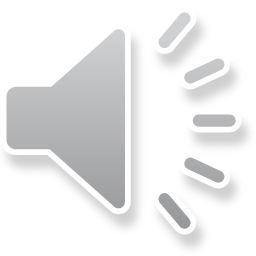 22
افسردگي
در خصوص افسردگي نوجوانان، عقايد متفاوتي وجود دارد. 
عده اي عقيده دارند که، در نوجوانان افسردگي وجود ندارد. درمقابل، گروه ديگري از متخصصان، شكايات جسماني و رفتارهاي تهاجمي نوجوانان را، نشانه اي از افسردگي آنان مي دانند.
* نشانه ها و علائم:افسردگي، با يك رشته از علائم جسمي و عاطفي مشخص مي شود. که اين نشانه ها برحسب نوع و شدت افسردگي متفاوت است.
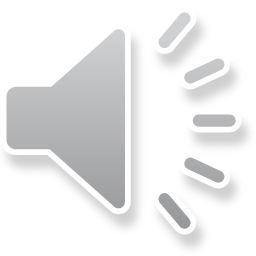 23
علائم رواني افسردگي
علائم جسمي افسردگي
شكايت از خستگي مفرط، بي خوابي، بي اشتهايي
 اختلالات گوارشي، درد شكم، تهوع 
کاهش تدريجي وزن، يبوست
اختلال در دفع ادرار، اختلال در قاعدگي 
تنگي نفس، سردرد هاي مداوم، سرگيجه
 تاريكي چشم، حساسيت به نور، نبض سريع
نوسان شديد غم و اندوه، د لهره و نگراني 
گوشه گيري و سكوتهاي طولاني 
 احساس کسالت، بدبيني، احساس بي کفايتي 
 اضطراب، ياس و نا اميدي، گريه 
آرزوي مرگ، ناتواني در تمرکز حواس، تحريك پذيري
عدم اعتماد به نفس، تحقير و سرزنش خود و اطرافيان 
زود رنجي، بي حوصلگي و نپذيرفتن مسئوليت
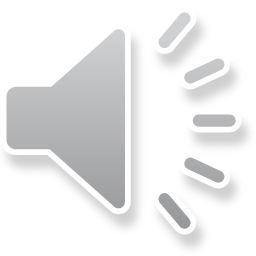 24
افسردگی به دلایل مربوط به مدرسه و دانش آموزان
اگر روش تدريس معلم، با علايق و نيازهاي نوجوان همخواني نداشته باشد، يا به سطح درك و فهم نوجوان توجه نشود.
 اگر نوجوان یا دانش آموز دچاراختلالات بينايي و شنوايي باشد، و همچنين جثه بزرگتر از ساير دانش آموزان داشته باشد مي تواند در بروز افسردگي موثر باشد.
بيماريهايي نظير ديابت، بيماري ريوي و ناراحتي کليه، صرع و ضربات مغزي در بروز افسردگي نقش دارد.
اضطراب، محروميت از عشق پدر و مادر، تجارب دردناك و ناخوشايند دوران نوجواني، توقعات بيجا و نامناسب والدين از نوجوان می تواند علتی بر افسردگی باشد.
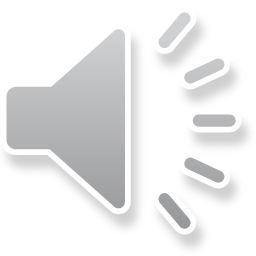 25
درمان افسردگي
درمان افسردگي شيوه هاي متعددي دارد، که بايد توسط متخصص انجام شود. 
درمان در، سه زمينه روان درماني، شوك درماني و دارو درماني انجام مي شود.
توصيه به والدين نوجوانان ودانش آموزان:1- اوقاتي به فرزندان خود اختصاص دهيد. مراقب آنان باشيد و به آنها و حرف هايشان توجه کنيد.2- فر صت هایي را براي فعاليتهاي مورد علاقه آنان اختصاص دهيد. آنان را از فعاليتهاي مثبت و موثر محروم نكنيد. رژيم غذايي مغذي براي فرزندان خود داشته باشيد.3- با احترام و با نگاه محبت آميز با فرزندان خود رفتار کنيد و به آنان شخصيت بدهيد. 4- کمک کنید برای خود الگوي خواب مناسبي داشته باشند.
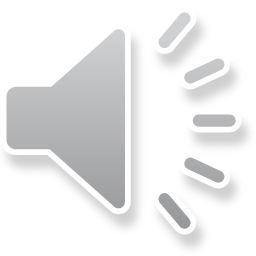 26
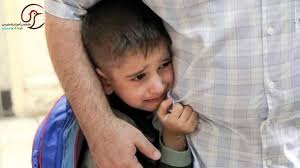 ترس از مدرسه
ترس از مدرسه ،مشكل بي ميلي نوجوان، نسبت به مدرسه رفتن است. 
 گاهي با اضطراب شديد و عوارضي نظير: سردرد، سرگيجه و درد معده همراه مي شود. 
ميزان شيوع آن 1% در نوجوانان سنين مدرسه است.
در شكل معمولي، ناشي از وابستگي زياد نوجوان به مادر و اضطراب از جدايي با اوست. 
گاهي علت آن، آزردگي نوجوان از معلم بوده که سختگيري مي کند و همكلاساني که از او با هوشتر بوده، و والدين و معلم پيوسته نوجوان را با آنها مقايسه مي کنند. 
در شكل شديد ترس از مدرسه،  فرار از مدرسه اتفاق مي افتد که تحت عنوان مدرسه گريزي يا مدرسه هراسي ناميده مي شود.
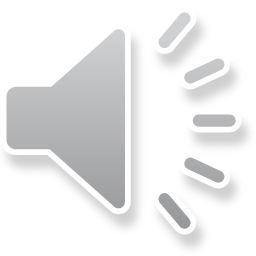 27
ادامه - ترس از مدرسه
طبق توصيه هاي روان پزشكان:
سختگيري بيش از حد و يا بي کفايتي در امر مراقبت، مي تواند زمينه ساز اين ناراحتي شود.
 براي رفع اين مشكل بهتراست، اجازه داده نشود که نوجوان در خانه بماند و بنا به ميل وي رفتار شود. 

لذا بايد در آغاز کار، مادر روزي يكي دو ساعت با نوجوان در مدرسه بماند و به تدريج توقف خود را کوتاهتر کند، تا عارضه برطرف شود.
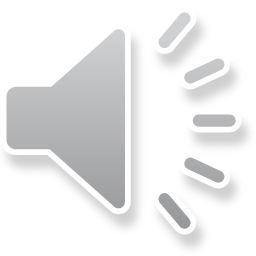 28
ترس و کم رويي
اين دو عارضه با شدت وضعيت خود، مي تواند بيانگر آسيب رواني در نوجوان باشد. شخص کم رو یا خودش برای خودش ارزشی قایل نیست یا تصور می کند که دیگران برای او ارزشی قایل نیستند. 
 بطور معمول، اين دو مشكل: درمان بخصوص و اقدام دارويي ويژه اي ندارد. 
هرچه بيشتر بايد، والدين را نسبت به بي خطري موضوع اطمينان داد.
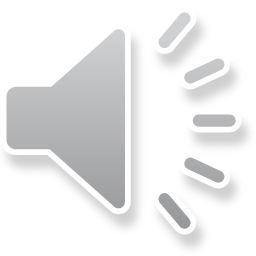 29
ادامه – علت ترس و کم رويي
در مورد مسائل اجتماعي محيط، که ممكن است نوجوان را بيازارد يا تحريك کند، مثل: 
مشكلات درسي، يا برخورد نادرست معلم يا همكلاسان، ديدن فيلمهاي نامناسب و ترسناك براي سن وي، آنها را مطلع کرد و به رفع علت ترغيب نمود.

غالباً ترس، نتيجه بي اطلاعي است و نوجوان آگاهي محدودي به مسائل پيرامون خود دارد، در کودك 7 تا 8 ساله، غالباً علت ترس، محدود نگاه داشتن نوجوان و احساسي بار آوردن او در سالهاي اول زندگي است. از طرفي تنبيه يا ترساندن وي از مسايل مختلف، او را پيوسته نگران و مضطرب بار مي آورد.
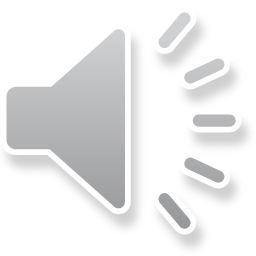 30
ادامه – علت ترس و کم رويي
نظارت و دخالتهاي زياده از حد مادر، در امر پرورش روحي و استقلال يابي نوجوان، به وابستگي بيشتر وي مي انجامد و رشد رواني نوجوان را تهديد مي کند.
با شناخت توانمندي هاي فرد و عوامل مؤثر در بروز ترس و کمرویی، و رعايت كامل راهكار هاي ارائه شده برای کاهش اضطراب فرد ، مي توان به مطلوب ترين و مؤثرترين شكل ارتباط با ديگران کمک کرد. 
فقط كافي است که فرد به توانايي هایش ايمان داشته باشد و به شناختي صحيح و واقع بينانه از خود دست يابد.
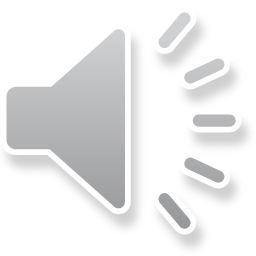 31
خلاصه مطالب و نتیجه گیری
دوران نوجوانی،از مهمترین دوران زندگی هر فرد است و تحت تاثیر تغییرات جسمانی، اجتماعی، روانی و مسایل مربوط به این دوران قرار میگیرد. برخی از این مشکلات شیوع بیشتری داشته و برخی دیگر در حد یک ناسازگاری، یک بیماری و اختلال روانی، اجتماعی قابل توجه بوده و نیازمند اقدامات مداخله‌گرانه هستند. 
فراهم نبودن شرائط تربیتی مناسب، عدم آشنائی اولیا و مربیان با نیازها و ویژگیهای نوجوانان، علل اساسی بوجود آمدن مشکلات و بیماریهای دوران نوجوانی هستند.
دراین راستا، آموزش و افزایش آگاهی، ضمن پیشگیری از مشکلات نوجوانان، زمینه ساز برخورد مناسب با تغییرات و درمان موثر را فراهم می آورد که باید مورد توجه، مربیان و اولیا و سایر همکاران قرارگیرد.
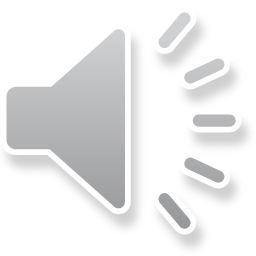 32
پرسش و تمرین
مشکلات رفتاری دوران نوجوانی را نام ببرید.
 علل مساعد کننده و علایم بیماریها را توضیح دهید.
 نحوه مراقبتهای ویژه هر کدام از بیماریها را شرح دهید.
 نحوه درمان نوجوانان مبتلا را بيان کنید.
 توصیه های آموزشی لازم به نوجوانان و والدینشان را ذکر کنید.
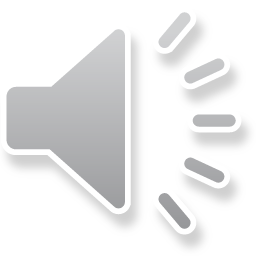 33
فهرست منابع
اداره سلامت نوجوانان و مدارس، بسته آموزشی مراقبتهای ادغام یافته سلامت نوجوان و مدارس،1396
دفتر سلامت جمعیت، خانواده و مدارس، اداره سلامت نوجوانان و مدارس، راهنمای بالینی و برنامه اجرایی تیم سلامت (ارایه خدمات رده سنی 5تا 18 سال) ویژه غیر پزشک، 1396 
معاونت بهداشت،واحد سلامت روانی، اجتماعی و اعتیاد، بسته آموزشی سلامت روان فراگیران سلامت، 1397
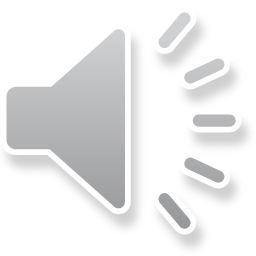 34
لطفا نظرات و پیشنهادات خود پیرامون این بسته آموزشی را به آدرس زیر ارسال نمایید.

دانشگاه علوم پزشکی و خدمات بهداشتی درمانی استان زنجان
پست الکترونیکی: m.roozbeh@sina.zums.ac.ir
35